Section 4 CISS Landing Screen
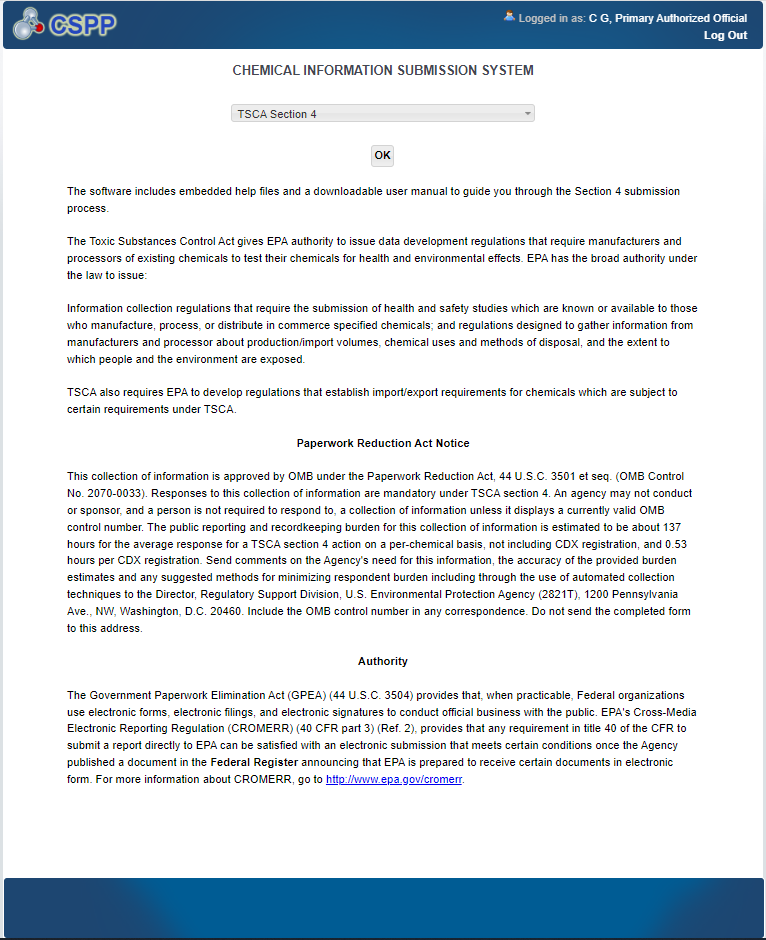 Section 4 Fees Certification Screen
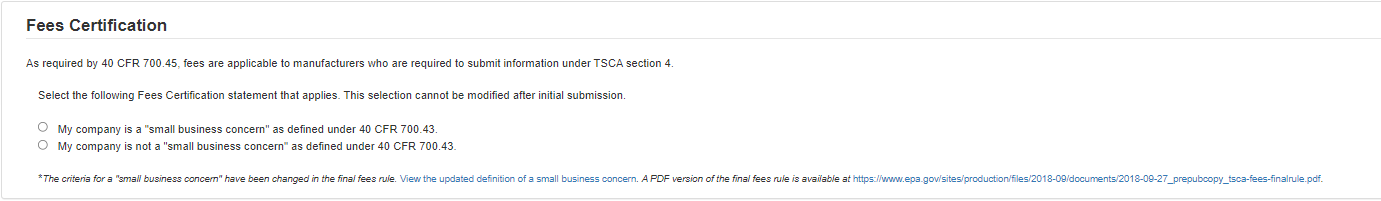 Section 5 CISS Landing Screen 1 of 2
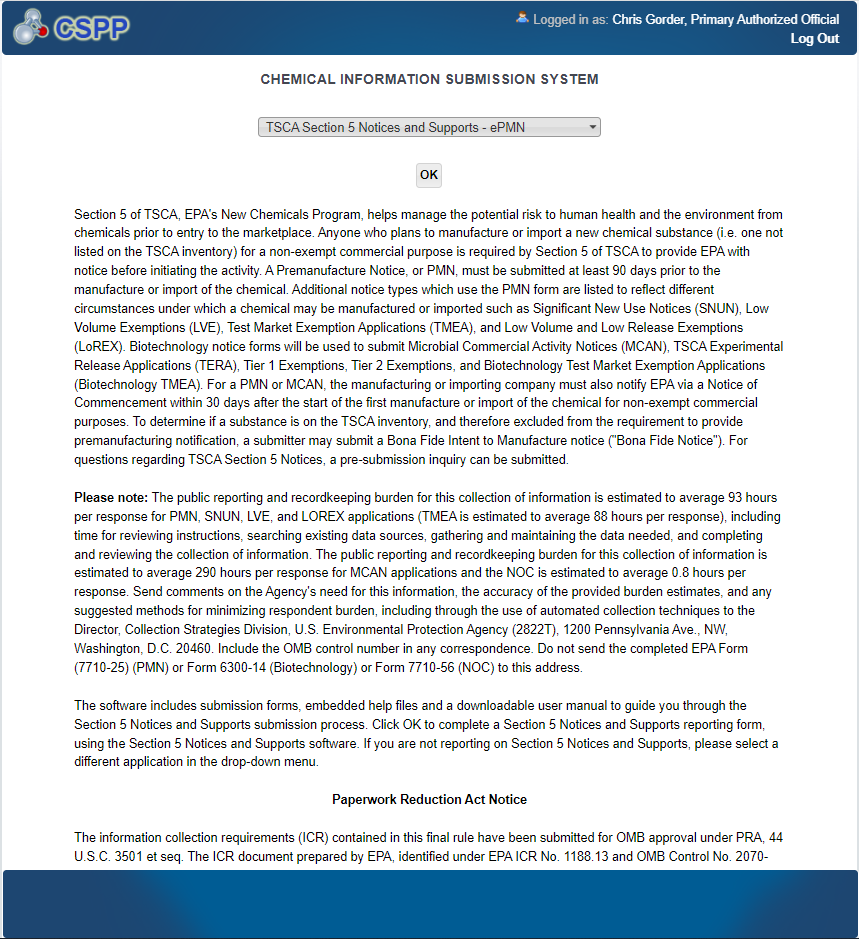 Section 5 CISS Landing Screen 2 of 2
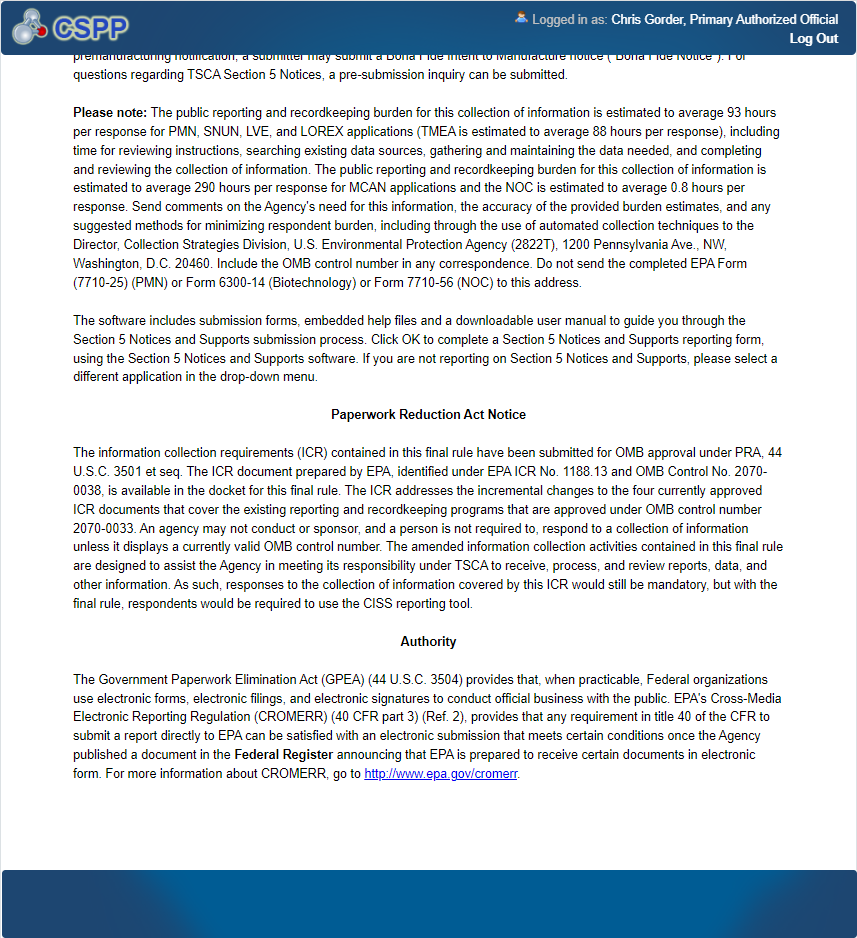 Section 5 Fees Certification Screen for PMN Submissions
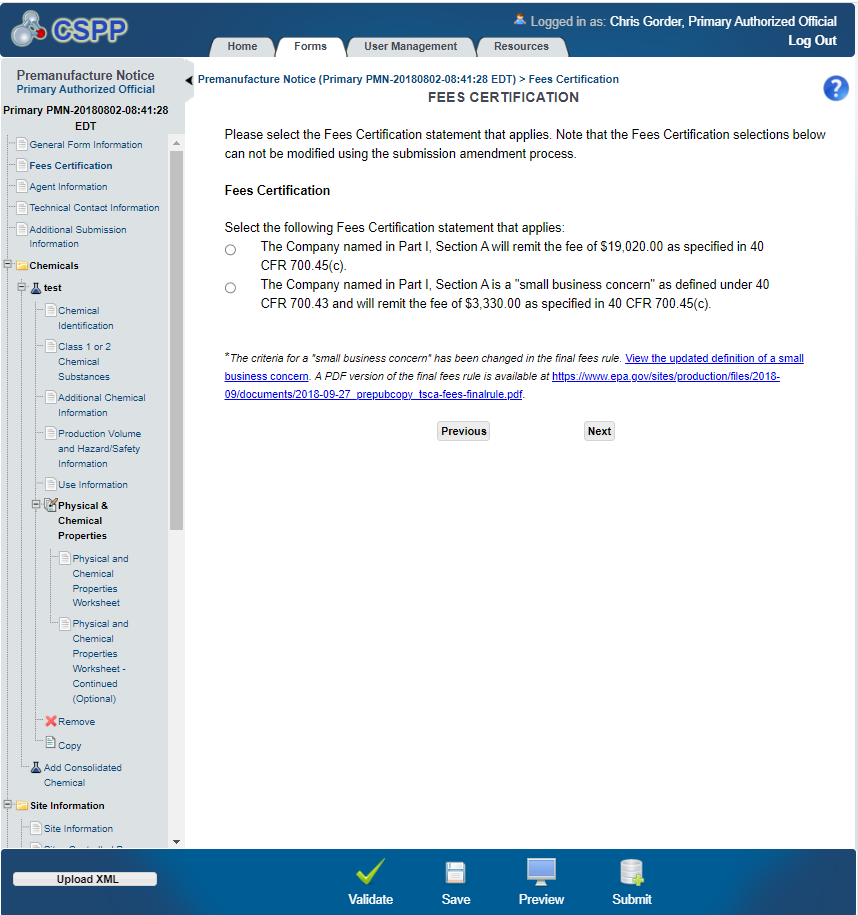 Section 5 Fees Certification Screen for Exemptions
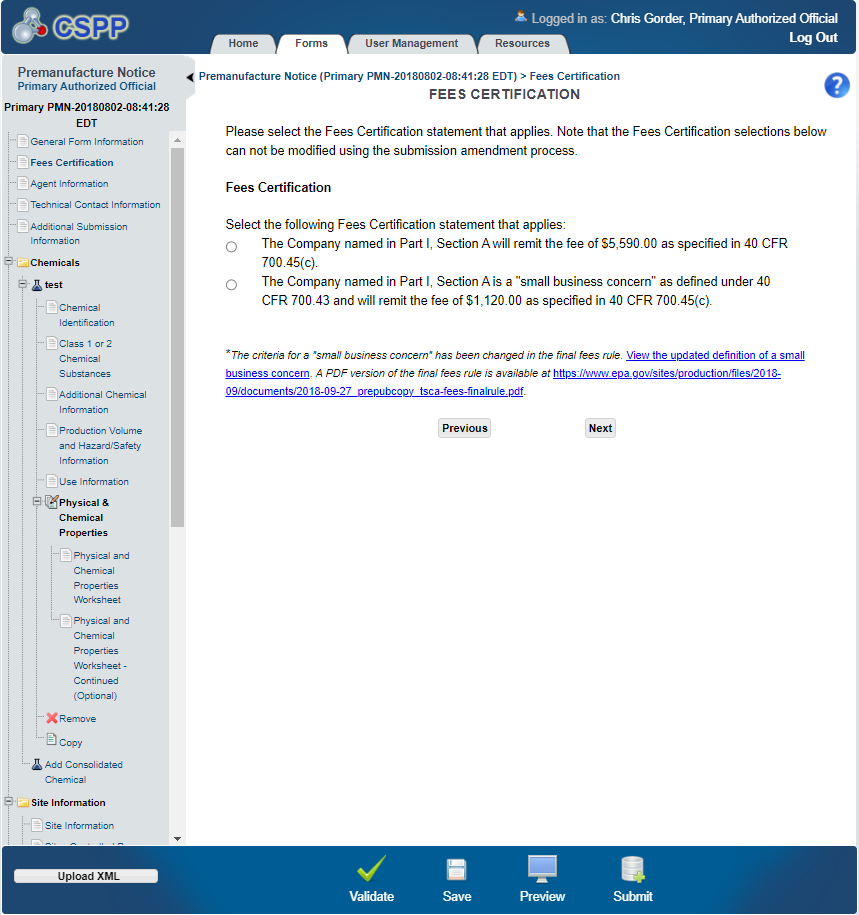 Section 5 Fees Certification Screen for TME Exemptions
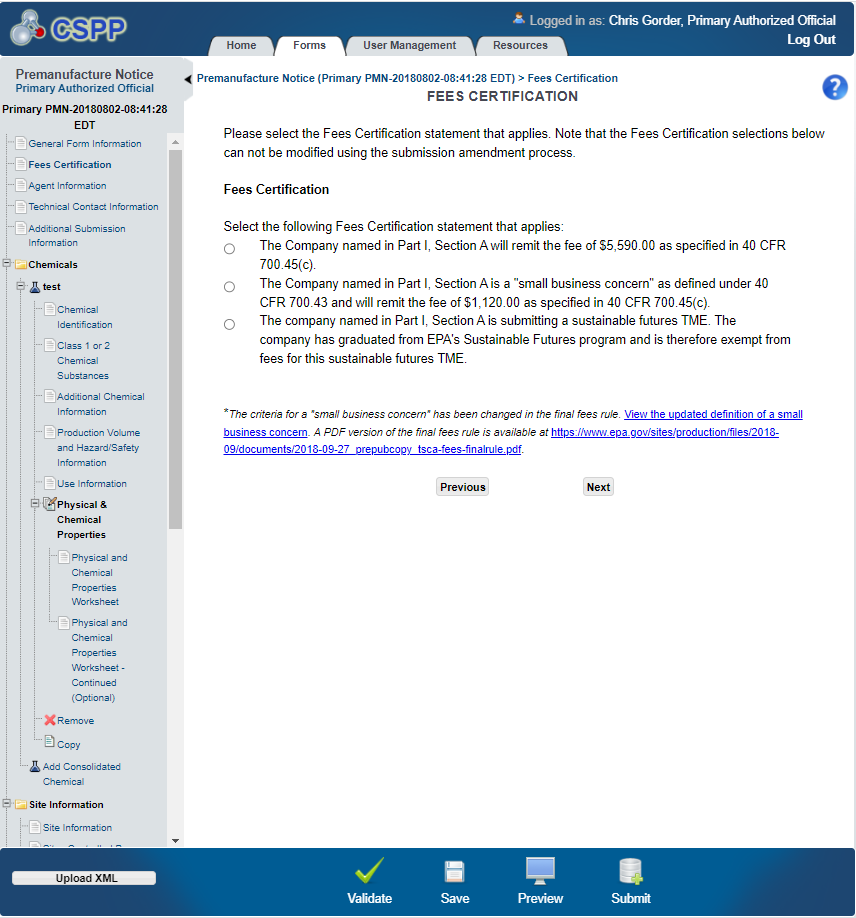 Section 6 CISS Landing Screen 1 of 2
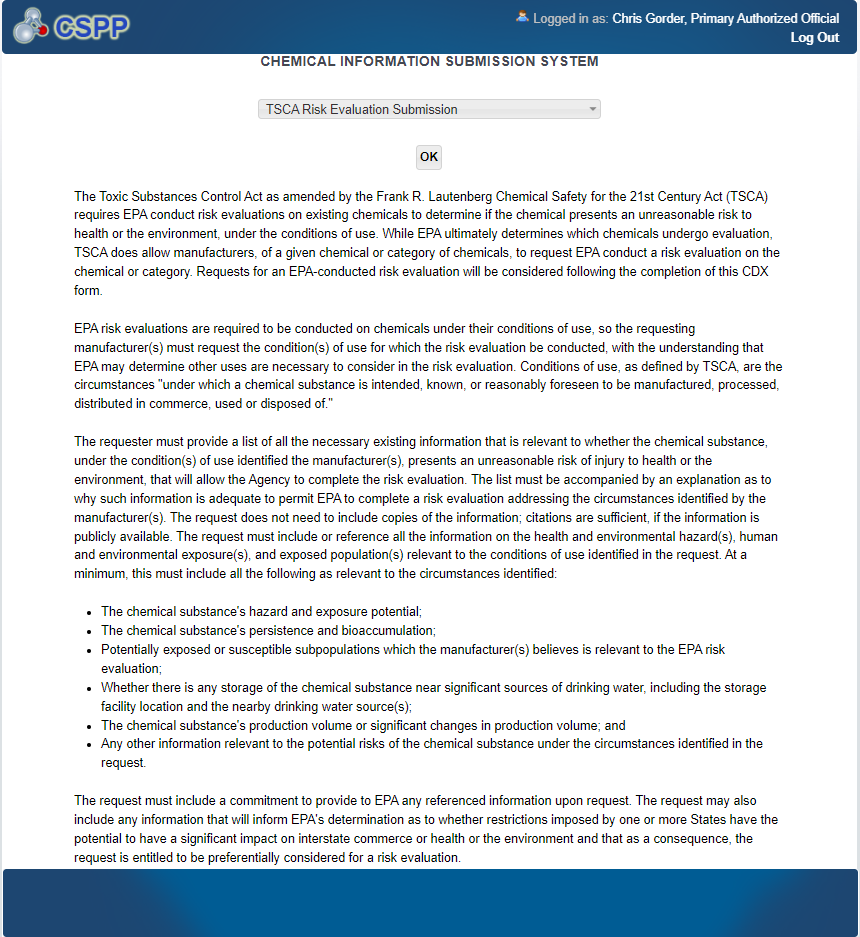 Section 6 CISS Landing Screen 2 of 2
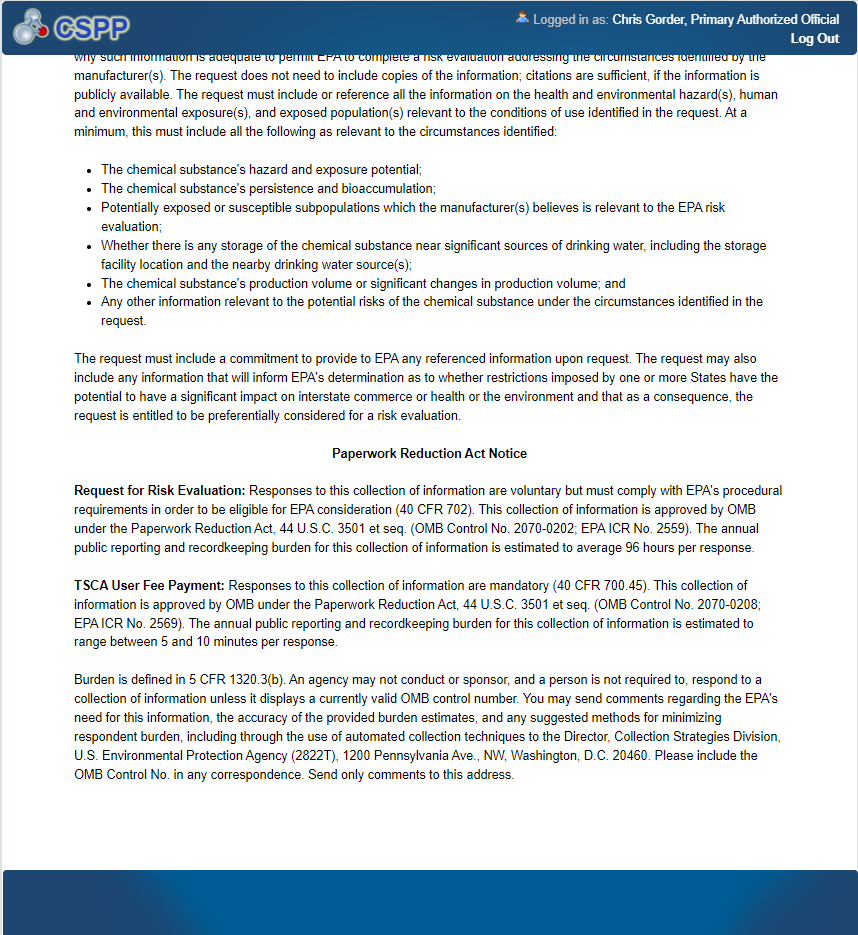 Section 6 Fees Certification Screen
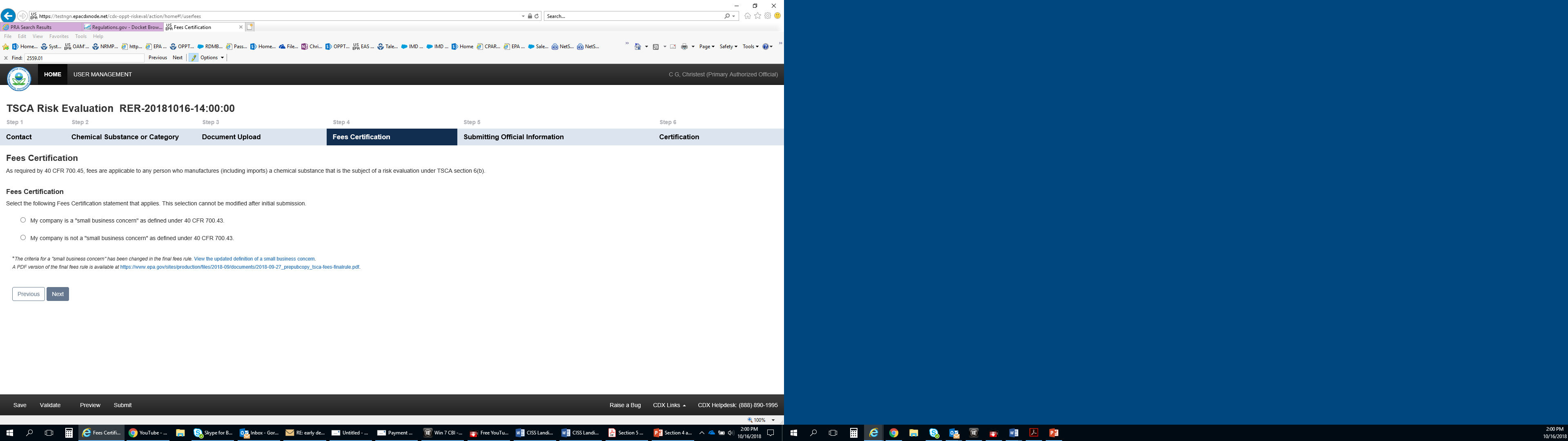 Section 4, 5, and 6 Invoice Payment Widget
 (amount automatically populated according to generated invoice or predetermined fee amounts)
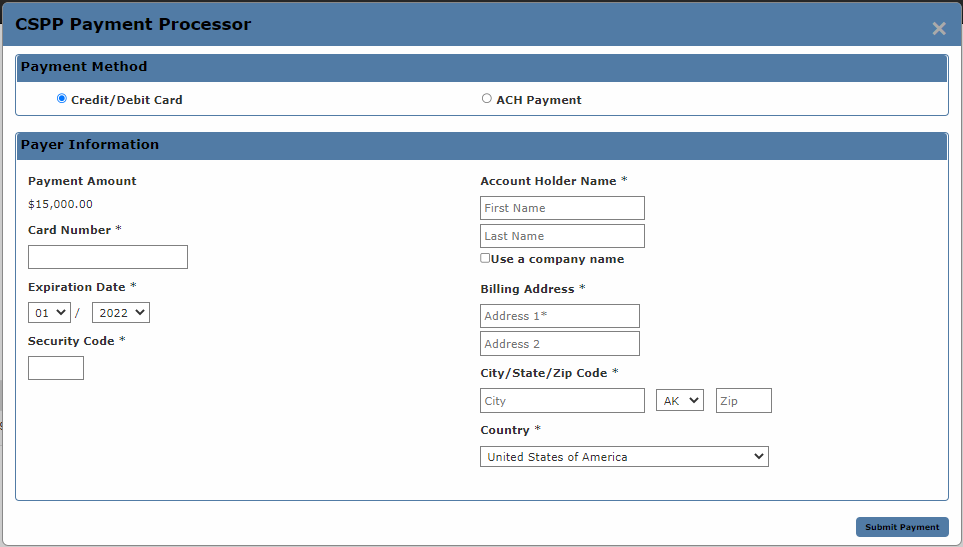